Feather icons
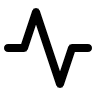 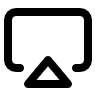 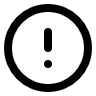 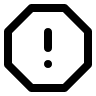 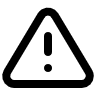 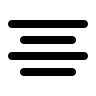 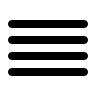 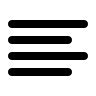 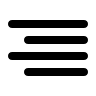 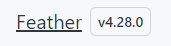 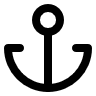 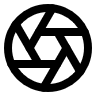 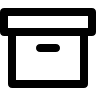 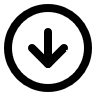 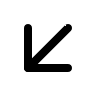 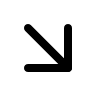 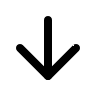 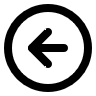 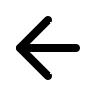 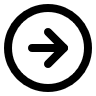 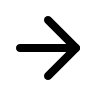 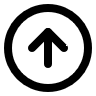 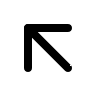 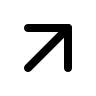 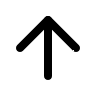 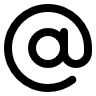 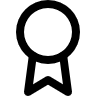 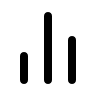 Website:
https://feathericons.com/

License:
MIT LicenseCopyright (c) 2013-2022 Cole Bemis

Version: 4.28.0

Shall I give credit?
Yes
A link to the license, copyright notice and permission notice shall be included.
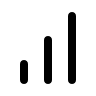 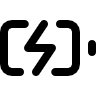 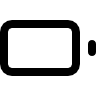 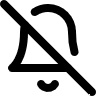 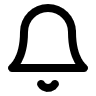 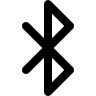 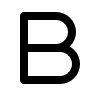 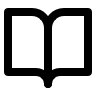 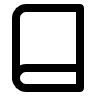 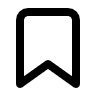 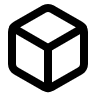 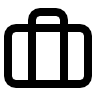 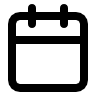 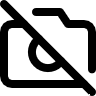 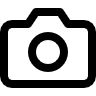 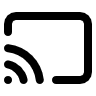 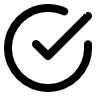 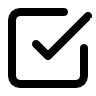 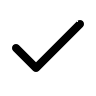 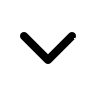 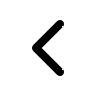 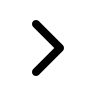 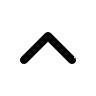 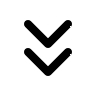 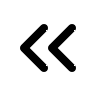 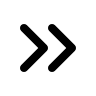 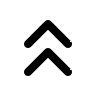 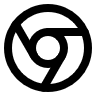 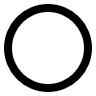 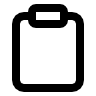 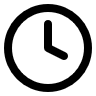 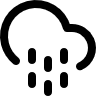 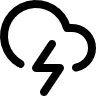 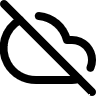 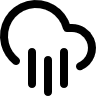 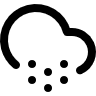 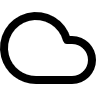 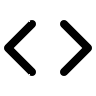 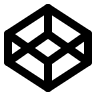 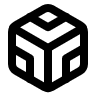 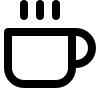 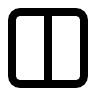 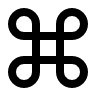 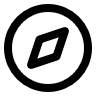 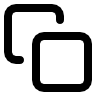 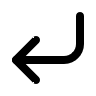 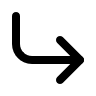 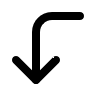 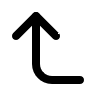 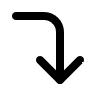 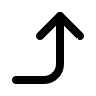 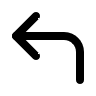 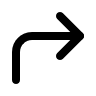 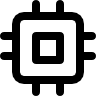 Feather icons
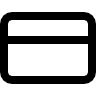 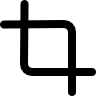 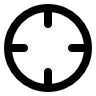 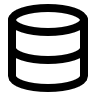 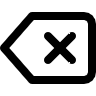 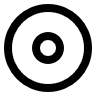 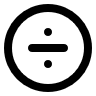 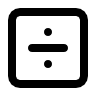 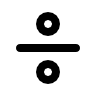 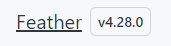 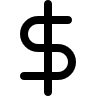 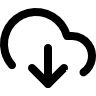 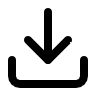 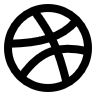 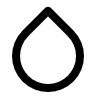 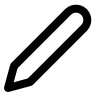 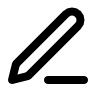 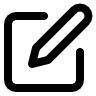 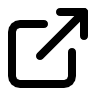 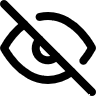 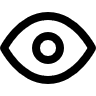 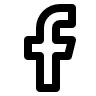 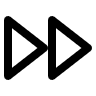 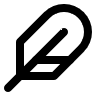 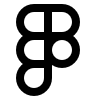 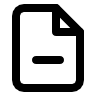 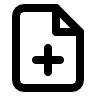 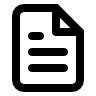 Website:
https://feathericons.com/

License:
MIT LicenseCopyright (c) 2013-2022 Cole Bemis

Version: 4.28.0

Shall I give credit?
Yes
A link to the license, copyright notice and permission notice shall be included.
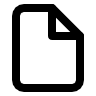 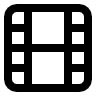 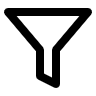 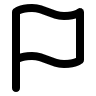 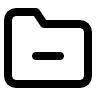 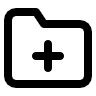 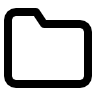 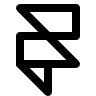 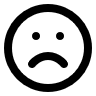 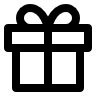 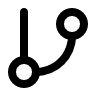 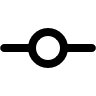 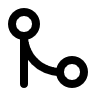 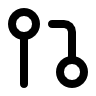 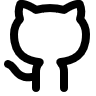 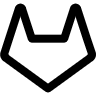 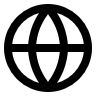 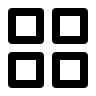 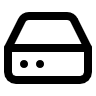 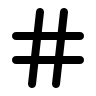 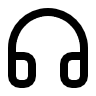 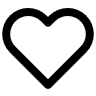 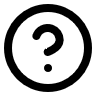 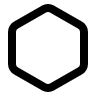 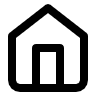 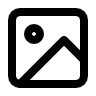 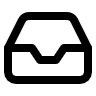 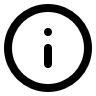 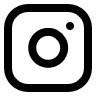 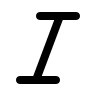 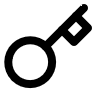 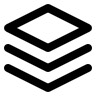 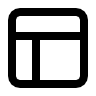 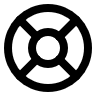 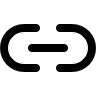 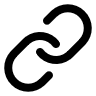 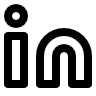 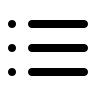 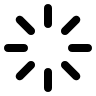 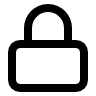 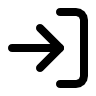 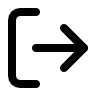 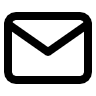 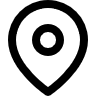 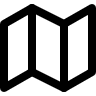 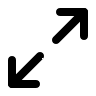 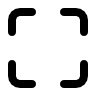 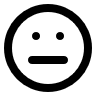 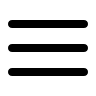 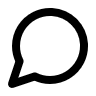 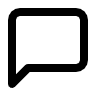 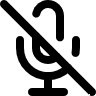 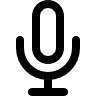 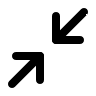 Feather icons
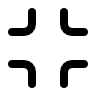 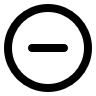 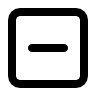 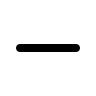 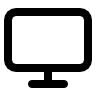 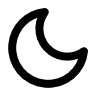 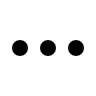 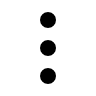 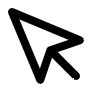 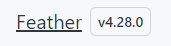 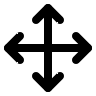 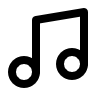 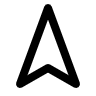 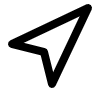 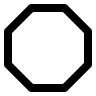 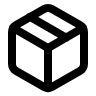 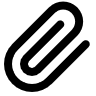 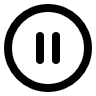 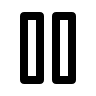 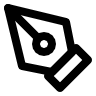 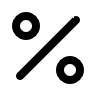 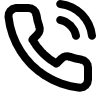 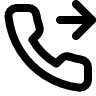 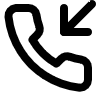 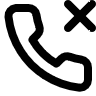 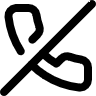 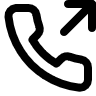 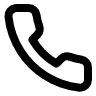 Website:
https://feathericons.com/

License:
MIT LicenseCopyright (c) 2013-2022 Cole Bemis

Version: 4.28.0

Shall I give credit?
Yes
A link to the license, copyright notice and permission notice shall be included.
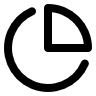 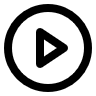 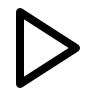 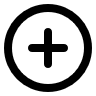 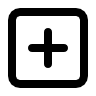 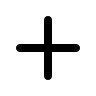 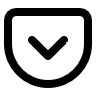 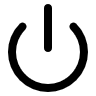 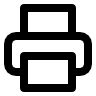 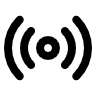 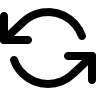 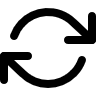 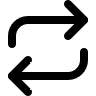 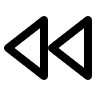 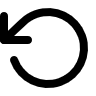 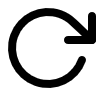 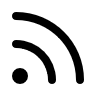 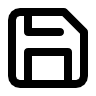 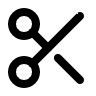 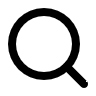 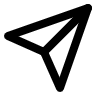 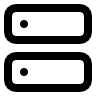 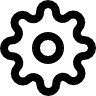 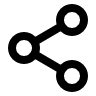 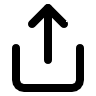 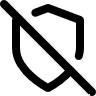 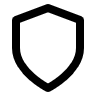 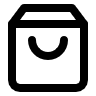 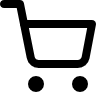 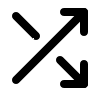 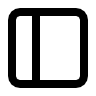 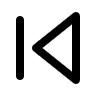 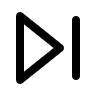 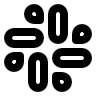 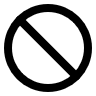 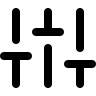 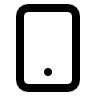 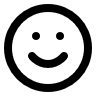 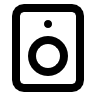 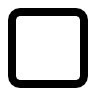 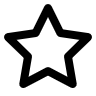 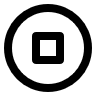 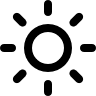 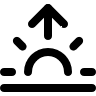 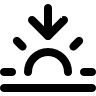 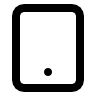 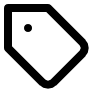 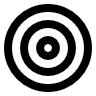 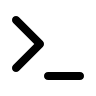 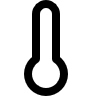 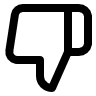 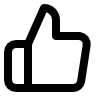 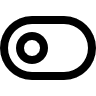 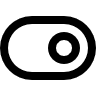 Feather icons
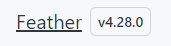 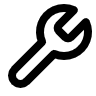 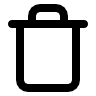 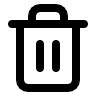 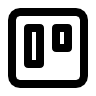 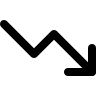 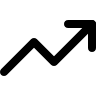 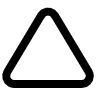 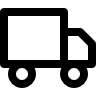 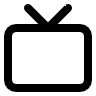 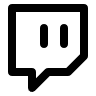 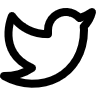 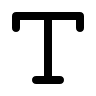 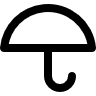 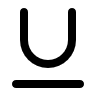 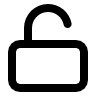 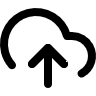 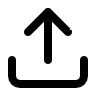 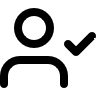 Website:
https://feathericons.com/

License:
MIT LicenseCopyright (c) 2013-2022 Cole Bemis

Version: 4.28.0

Shall I give credit?
Yes
A link to the license, copyright notice and permission notice shall be included.
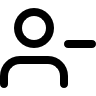 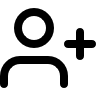 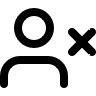 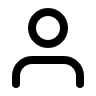 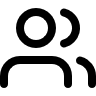 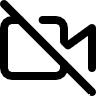 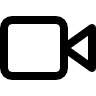 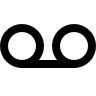 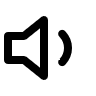 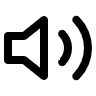 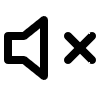 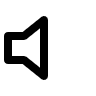 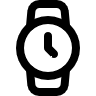 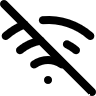 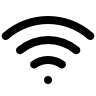 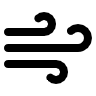 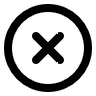 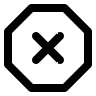 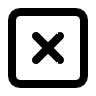 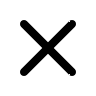 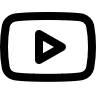 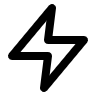 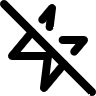 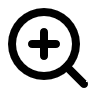 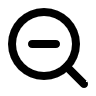